Food Preparation and Nutrition
GCSE AQA 
Food Choices
Genetically Modified
Genetically modified crops (GMCs, GM crops, or biotech crops) are plants used in agriculture, the DNA of which has been modified using genetic engineering methods.
In most cases, the aim is to introduce a new trait to the plant which does not occur naturally in the species.
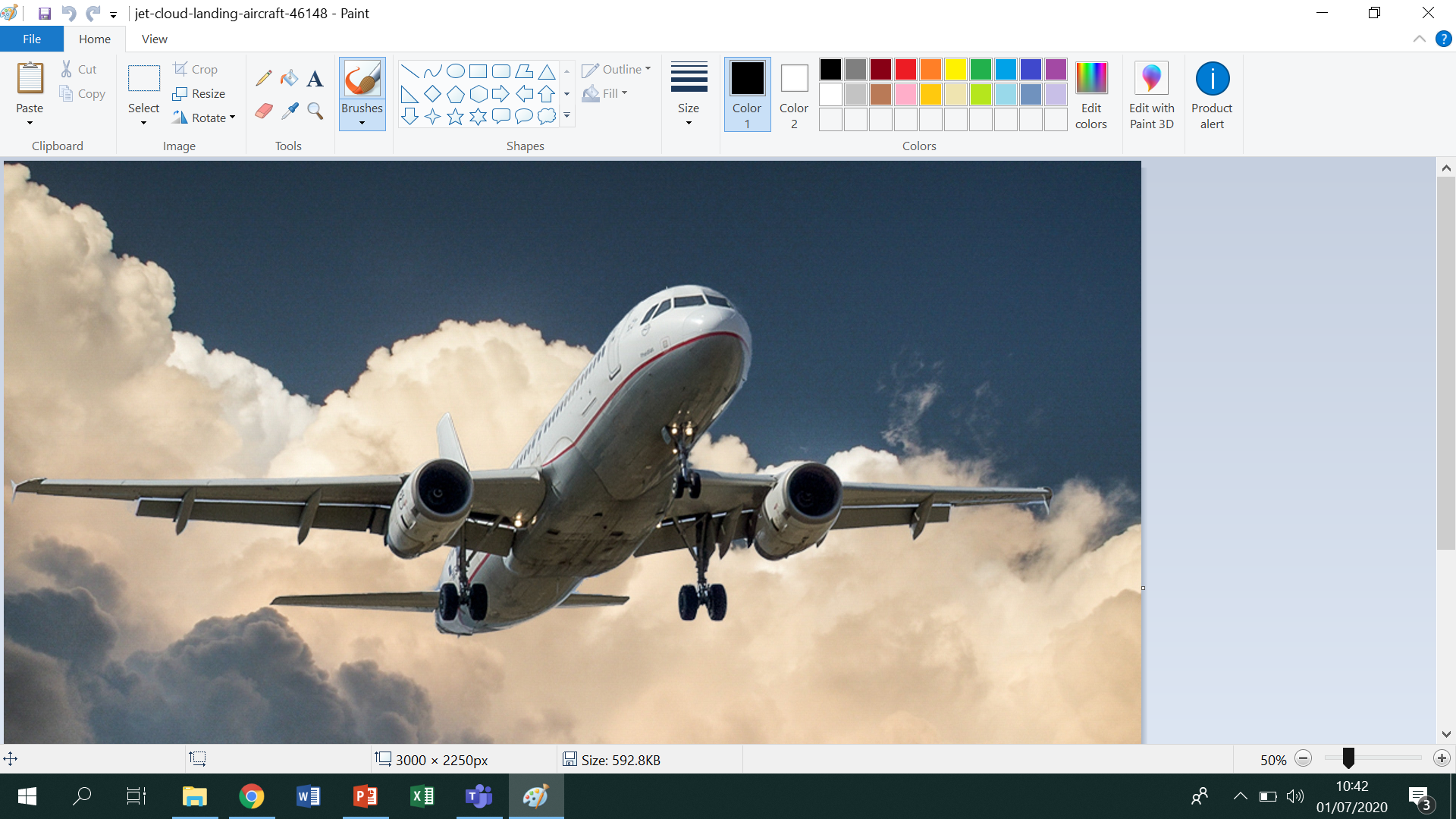 Carbon Footprint
The total amount of greenhouse gases produced to directly and indirectly support human activities, usually expressed in equivalent tons of carbon dioxide (CO2).
In other words: When you drive a car, the engine burns fuel which creates a certain amount of CO2.
When you buy food and goods, the production of the food and goods also emit some quantities of CO2.
Food waste
A simple and cost-effective way to reduce your food carbon footprint is to minimise the amount of food we waste.
Organic 
Organic produce and other ingredients are grown without the use of pesticides, synthetic fertilizers, sewage sludge, genetically modified organisms, or ionizing radiation.  Animals that produce meat, poultry, eggs, and dairy products do not take antibiotics or growth hormones.
Why is organic more expensive?
Organic farming is more labour andmanagement intensive.
Organic farms are usually smaller than conventional farms and so do not benefit from large scale production sales.
The main crops grown in the UK are:
wheat, (the most widely grown arable crop in the UK)
barley
oats
potatoes
sugar beet (the UK is the fifth largest producer of sugar beet)
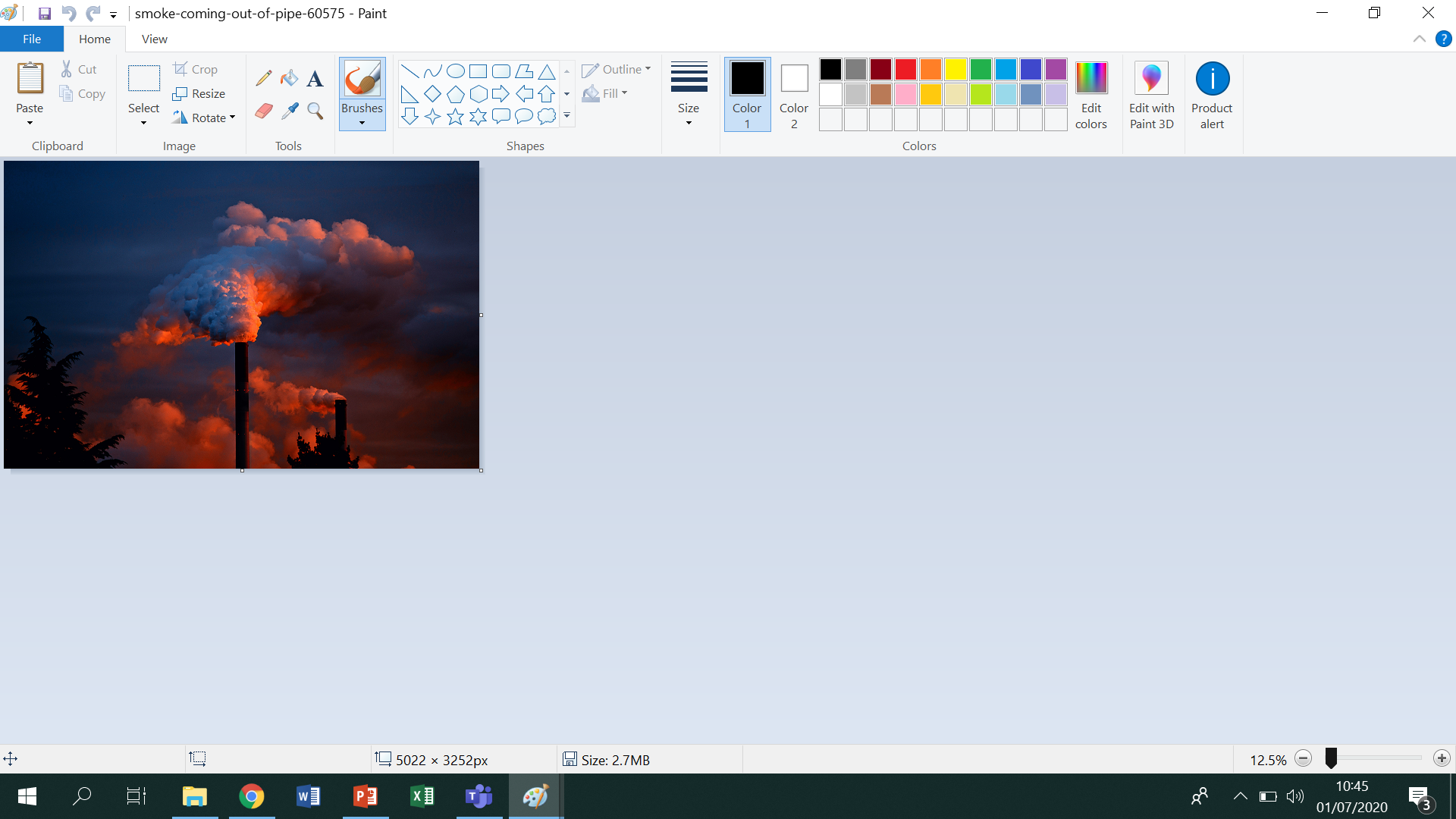 Factory FarmingAround two in every three farm animals are factory farmed (that’s over 50 billion every year!).

These intensive systems put production above all else, creating vast quantitiesof seemingly cheap meat, milkand eggs.